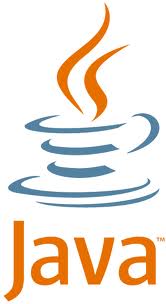 COP2800 – Computer Programming Using JAVA
University of Florida     Department of CISE     Spring 2013
   Lecture 06 – Java Datatypes
Webpage:  www.cise.ufl.edu/~mssz/JavaNM/Top-Level.html
COP2800 – Programming in JAVA
Course Objectives
Basic Knowledge of Computers & Programming
Specific Knowledge of JAVA Programming
Practical Programming Projects Build Skills
Today’s Class
Review of Java Datatypes
Datatypes For Assignment #1
float
int
Review: Java Program Structure
JAVA Units:
Packages
Classes
         (Instances)
Methods
Instructions
Variables
HIGH-LEVEL VIEW
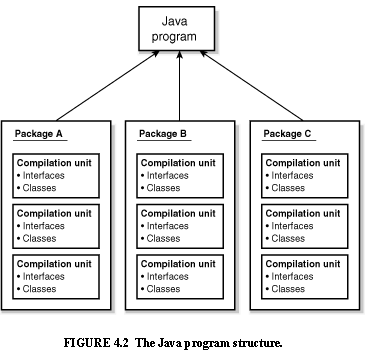 PICTURE CREDIT:  http://www.webbasedprogramming.com/JAVA-Developers-Guide/ch4.htm
Review: Java Package Structure
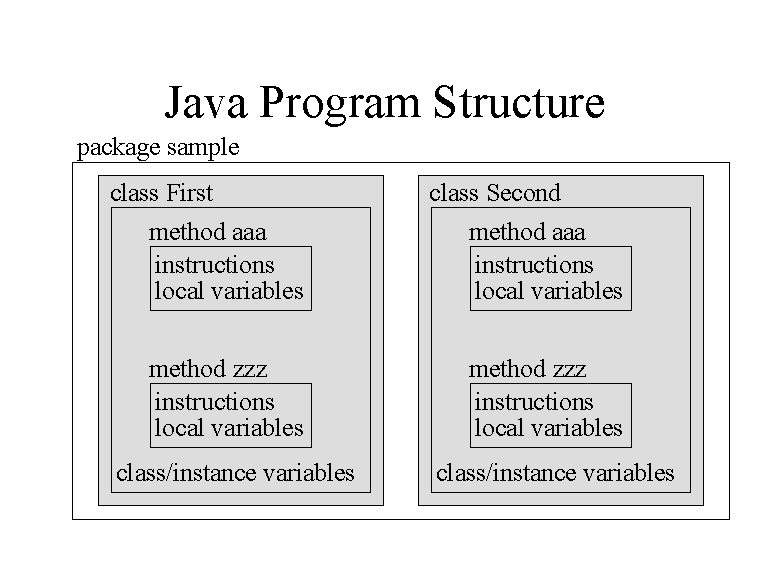 PICTURE CREDIT:  http://users.soe.ucsc.edu/~charlie/book/notes/summary1-4/sld016.htm
New: Java Datatypes
A datatype 
  is a way of specifying the value of a variable x
  determines what actions can be performed on x 
  sometimes varies with the programming language

Java variables 
  are statically typed – datatype must be declared 
	before the variable can be used
  have datatype declarations using special words 
  Example:  byte, short, int, long, float, boolean,
			char, (string in the Java String class)
Java Datatypes (cont’d)
An int  (integer)
  is a 32-bit signed twos-complement integer
  specified by int descriptor (reserved word) 
  Example:  int i = 10; 

A float  (single-precision floating-point number)
  is a positive or negative decimal number
  specified by float descriptor (reserved word) 
  Example:  float x = 10.98 ; 
  Usage Danger:  F2C(-22.9f)
Java Datatypes (cont’d)
A short  (integer)
  is a 16-bit signed twos-complement integer
  specified by short descriptor (reserved word) 
  Example:  short i, j; 


A long  (integer)
  is a 64-bit signed twos-complement integer
  specified by long descriptor (reserved word) 
  Example:  long j = 12412353525354L; 
	(Java compiler would convert this number to long)
Java Datatypes (cont’d)
A double  (double-precision floating point number)
  is a 64-bit IEEE 754 format decimal number
  specified by double descriptor (reserved word) 
  Example:  double y = 1.4e-32; 
  Usage Danger:  function_name(-22.9e-47d)

A boolean  (logical value)
  has value true or false
  specified by boolean descriptor (reserved word) 
  Example:  boolean x = true;
Java Datatypes (cont’d)
A char  (character)
  is a 16-bit Unicode representation of a symbol
  specified by char descriptor (reserved word) 
  Example:  	char c = \u0B17; 
			char d = ‘e’

A byte  (integer)
  is an 8-bit signed twos-complement integer
  specified by byte descriptor (reserved word) 
  Example:  byte k = -27;
This Week: Java Program Design
Next Class (Friday)
  Build a Java Superclass TemperatureConverter
  Make a Subclass “F2C” and develop method
  You will Develop Class & Method for “C2F”
  Work on Programming Project #1, Part III
Look-Ahead (Monday)
  Fun with Java Datatypes
  Programming with Datatypes & Flow Control